ALANYA ALAADDİN KEYKUBAT ÜNİVERSİTESİ
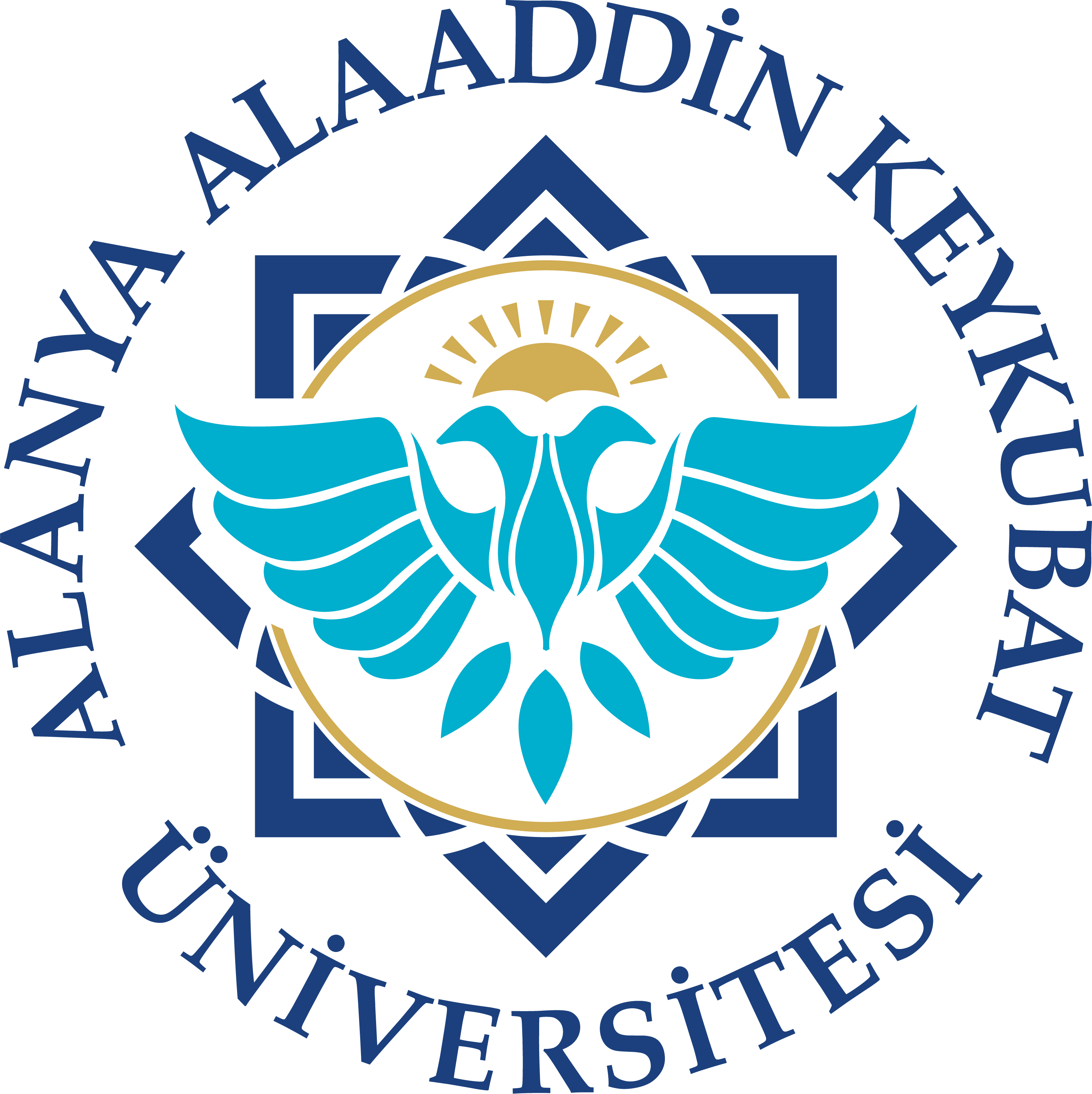 SÖZLEŞMELİ YABANCI UYRUKLU 
ÖĞRETİM GÖREVLİSİ İSTİHDAMI
USUL VE ESASLARI




PERSONEL DAİRE BAŞKANLIĞI
2022
YASAL MEVZUAT
2547 SAYILI YÜKSEKÖĞRETİM KANUNUNUN 34. MADDESİ
Sözleşme ile görevlendirilecek yabancı uyruklu öğretim elemanları, ilgili birimin yönetim kurulunun önerisi ve üniversite yönetim kurulunun uygun görüşü üzerine rektör tarafından atanırlar. 
Bunlar, öğretim görevleri bakımından, bu kanunda aylıklı öğretim elemanları için konulmuş olan hükümlere tabidirler. 
Yabancı uyruklu öğretim elemanlarının bu şekilde atanmaları veya görevlendirilmeleri, 657 sayılı Devlet Memurları Kanununun Cumhurbaşkanı kararını gerektiren hükümlerine tabi olmadan, Yükseköğretim Kurulunca verilecek ön izni müteakip Çalışma ve Sosyal Güvenlik Bakanlığından alınacak çalışma izni neticesinde ilgili üniversitesi ile sözleşmesi yapılır. 
Bu madde ve 2914 sayılı Yükseköğretim Personel Kanununun 16 ncı maddesine göre yükseköğretim kurumlarında sözleşme ile görevlendirilecek yabancı uyruklu öğretim elemanı sayısı dolu öğretim elemanı kadrosu sayısının %2’sini geçemez. 
Bu kapsamdaki yabancı uyruklu öğretim elemanının yükseköğretim kurumları itibariyle dağılımı, isim, ücret ve sözleşme örneğinin vizesi, sözleşme süresinin uzatılması ve sona erdirilmesi, Yükseköğretim Kurulu tarafından yapılır.
Yasal mevzuat
2914 SAYILI YÜKSEKÖĞRETİM PERSONEL KANUNU
Yabancı öğretim elemanlarına ödenecek ücretler hakkındaki 16. madde

2547 sayılı Yükseköğretim Kanununun 34 üncü maddesine göre sözleşmeli olarak çalıştırılacak yabancı uyruklu öğretim elemanlarına ödenecek ücret, Cumhurbaşkanınca belirlenecek esaslar dahilinde Yükseköğretim Kurulunca tespit edilir.
Yasal mevzuat
YÜKSEKÖĞRETİM KURUMLARINDA YABANCI UYRUKLU ÖĞRETİM ELEMANI ÇALIŞTIRILMASI ESASLARINA İLİŞKİN BAKANLAR KURULU KARARI
MADDE 4. 
Sözleşmeyle çalıştırılacak yabancı uyruklu öğretim elemanlarına ödenebilecek aylık brüt sözleşme ücretleri aynı kurumlarda görevli emsali kadrolu öğretim elemanlarına ödenen aylık ve diğer her türlü ödemeler toplamının;

a. Öğretim üyeleri, Öğretim görevlileri için 6 katını,

b. Uzman, Okutman, Çevirici ve Eğitim-Öğretim planlamacıları için 4 katını;

c. Araştırma görevlileri için 2 katını geçemez.
Yasal mevzuat
YÜKSEKÖĞRETİM KURUMLARINDA YABANCI UYRUKLU ÖĞRETİM ELEMANI ÇALIŞTIRILMASI ESASLARINA İLİŞKİN BAKANLAR KURULU KARARI
MADDE 4. (Devamı)

Yabancı uyruklu personele döner sermayeden ödeme yapılmaz. 

Ancak bu personele görev aldıkları üniversite tarafından sözleşme esasları içinde lojman veya çevre rayicine göre kiralanacak ikametgah tahsis edilebilir.
Yasal mevzuat
YÜKSEKÖĞRETİM KURUMLARINDA YABANCI UYRUKLU ÖĞRETİM ELEMANI ÇALIŞTIRILMASI ESASLARINA İLİŞKİN BAKANLAR KURULU KARARI
MADDE 6. 
Sözleşme ile çalıştırılacak personele sözleşme ücreti ile görevlendirme süresi, bir yarıyıl ise yalnız kendisi için, 
görevlendirme süresi iki yarı yıl veya daha fazla süreli olduğu takdirde kendisi ve eşi için ülkesinden gelme ve gitme masrafları dışında herhangi bir ad altında ödeme yapılamaz ve sözleşmelere bu yolda hüküm konulamaz.
Yasal mevzuat
YÜKSEKÖĞRETİM KURUMLARINDA YABANCI UYRUKLU ÖĞRETİM ELEMANI ÇALIŞTIRILMASI ESASLARINA İLİŞKİN BAKANLAR KURULU KARARI
MADDE 7. 
Sözleşme ile çalıştırılan personelin öğretim yükü ve ek ders görevleri hakkında 2547 sayılı Yükseköğretim Kanunun 2880 sayılı Kanunla değiştirilen 36. ve 2547 sayılı Kanunun 40. Maddelerinin ilgili hükümleri uygulanır.


İlgili personel, sözü edilen Kanun maddeleri ile öngörülen hizmetler dışında gelir getirici başka bir iş yapamaz. Yapmasına izin verildiği takdirde aylık kazancı maaşından indirilir.
Yasal mevzuat
YÜKSEKÖĞRETİM KURUMLARINDA YABANCI UYRUKLU ÖĞRETİM ELEMANI ÇALIŞTIRILMASI ESASLARINA İLİŞKİN BAKANLAR KURULU KARARI
MADDE 9. 
Yapılacak sözleşmelerde personelin görevi ve görev yeri veya yerleri belirtilir. İlgililer, 2547 ve bu kanunun bazı maddelerinin değiştirilmesi ve bu kanuna bazı maddeler eklenmesine dair 2880 sayılı kanunların hükümleri dışında belirtilen görevden başka bir işte ve görev yeri dışında çalıştırılamaz.


Görev yeri dışında geçici olarak görevlendirilenlerin gündelik ve yol giderleri, 6245 sayılı Harcırah Kanunun hükümlerine göre saptanan süreyi ve birinci derece Devlet Memurlarına ödenen harcırah miktarını aşmamak üzere sözleşmelerinde belirtilir.
Yasal mevzuat
YÜKSEKÖĞRETİM KURUMLARINDA YABANCI UYRUKLU ÖĞRETİM ELEMANI ÇALIŞTIRILMASI ESASLARINA İLİŞKİN BAKANLAR KURULU KARARI
MADDE 10. 
Sözleşme süreleri iki yıl ile sınırlıdır.
Yasal mevzuat
YÜKSEKÖĞRETİM KURUMLARINDA YABANCI UYRUKLU ÖĞRETİM ELEMANI ÇALIŞTIRILMASI ESASLARINA İLİŞKİN BAKANLAR KURULU KARARI
MADDE 11. 
Sözleşmeli statüde çalışan yabancı uyruklu öğretim elemanlarının yıllık izin süresi emsali kadrolu öğretim elemanlarının izin süresi kadardır.
Bunlardan hamile olanlara; doğum öncesi sekiz, doğum sonrası sekiz olmak üzere toplam 16 hafta süreyle doğum izni verilir. Çoğul gebelik halinde doğum öncesi sekiz hafta izin süresine iki hafta eklenir. İsteyenler beklenen doğum tarihinden sekiz hafta önce, sağlık durumunun uygun olduğunu hekim raporu ile belgelemek koşulu ile doğuma üç hafta kalana kadar çalışabilir. 
Doğum öncesi üç hafta doğum izni kullananlar, doğum öncesi kullanmadıkları doğum iznini doğum sonrası kullanırlar.
 (3) Bu sürenin sonundan başlayarak bir yıl süreyle ders görevi programı günde bir buçuk saat süt izni kullanılabilecek şekilde yapılır.
 (4) Hastalık veya doğum izni sebebiyle ilgiliye 506 sayılı Sosyal Sigortalar Kanunu uyarınca yapılacak geçici iş göremezlik ödeneği tutarı ilgilinin aylık sözleşme ücretinden indirilir.
özet
KİMLER BU STATÜDE ÇALIŞTIRILAMAZ:
KKTC vatandaşları, 
Birden fazla vatandaşlığına sahip olanlardan aynı zamanda Türk Vatandaşı olanlar. 

AZAMİ İSTİHDAM SAYISI:
Yabancı uyruklu öğretim elemanı sayısı dolu öğretim elemanı kadrosu sayısının %2’sini geçemez.
özet
AYLIK ÖDENECEK AZAMİ BRÜT ÜCRET:
Aynı kurumda görevli emsali kadrolu öğretim elemanlarına ödenen aylık ve diğer her türlü ödemeler toplamının;

Öğretim üyeleri ve öğretim görevlileri için 6 katını,

Araştırma görevlileri için 2 katını geçemez.
özet
MALİ VE SOSYAL  HAKLAR
Ders yükü ve ek ders açısından 2547 sayılı Kanun’da aylıklı öğretim elemanları için konulmuş olan hükümlere tabidirler. 
Yıllık izin süresi, emsali kadrolu öğretim elemanlarının izin süresi kadardır.

İDARİ GÖREV VERİLEMEMESİ:
Yabancı uyruklu personele idari görev verilemez. Ancak tez danışmanı olarak görevlendirilebilir.
özet
ÜNİVERSİTE HARİCİNDE BAŞKA İŞLERDE ÇALIŞMA:
Yabancı uyruklu öğretim elemanı gelir getirici başka bir iş yapamaz. 

Yapmasına izin verildiği takdirde aylık kazancı maaşından indirilir.

YURT DIŞI GÖREVLENDİRME:
2547 sayılı Kanun’un 39 uncu maddesi kapsamında yurt dışında 3 ay ve daha uzun süre ile görevlendirilemezler.
Ders yükü kapsamında zorunlu olarak vermekle yükümlü olduğu dersleri aksatmamak kaydı ile yurt dışında çok kısa süreli kongre, seminer, panel, konferans vs. katılabilir.
kriterler
İngilizce Hazırlık Sınıflarında İstihdamında Aranacak Asgari Şartlar
Anadili İngilizce olanlar için; 
Dil bilimi, dil ve edebiyat, karşılaştırmalı edebiyat, öğretmenlik veya eğitim bilimleri (pedagoji) gibi alanlardan birinde en az lisans derecesine sahip olması gerekmektedir.
Yukarıda sayılan alanlar dışında mezuniyeti bulunmayanlar ise aşağıda belirtilen şartlardan en az birini sağlaması gerekmektedir. 
Uluslararası tanınırlığa sahip akredite bir dil öğretim merkezinde ilgili dilin öğretiminde en az iki yıllık iş deneyimine sahip olmak,

DELTA, CELTA veya TESOL sertifikalarından herhangi birine sahip olmak.
kriterler
İngilizce Hazırlık Sınıflarında İstihdamında Aranacak Asgari Şartlar
Anadili İngilizce olmayanlar için; 
İngiliz Dili, İngiliz Edebiyatı, İngilizce Öğretmenliği gibi alanlardan birinde en az lisans derecesine sahip olması ve aşağıdaki şartlardan en az birini sağlamış olması gerekir:
Uluslararası tanınırlığa sahip akredite bir dil öğretim merkezinde ilgili dilin öğretiminde en az iki yıllık iş deneyimine sahip olmak,

DELTA, CELTA veya TESOL sertifikalarından herhangi birine sahip olmak.
kriterler
İngilizce Dışında Diğer Dil Hazırlık Sınıflarında İstihdamında Aranacak Asgari Şartlar
İlgili dilde en az lisans derecesine sahip olmak ön şartıyla aşağıdaki şartlardan en az birini daha sağlamış olması gerekir:

İstihdam edileceği dil öğretimi konusunda en az iki yıl iş deneyimine sahip olmak,

Akademik mahiyette en az bir yıl iş deneyimine sahip olmak.
kriterler
Önlisans Programlarında İstihdam
Yükseköğretim kurumlarının önlisans düzeyindeki programlarında istihdam edilecek yabancı uyruklu öğretim elemanları, en az lisans mezunu olmak kaydıyla aşağıdaki şartlardan en az birini sağlamış olmalıdır:

En az iki yıl süreyle Yükseköğretim Kurulu tarafından tanınan bir yükseköğretim kurumunda akademik mahiyette iş tecrübesine sahip olmak,

İstihdam edilmek istenilen programın ilgili alanında yüksek lisans derecesine sahip olmak.
kriterler
Lisans ve Lisansüstü Programlarda İstihdam
Yükseköğretim kurumlarında lisans ve lisans üstü düzeyde ders vermek amacıyla istihdam edilecek yabancı uyruklu öğretim üyeleri, doktora derecesine sahip olmak ve ders vereceği programın eğitim diliyle ilgili yeterliğini kanıtlamış olmak kaydıyla aşağıdaki şartlardan en az birini sağlamış olmalıdır:
Yükseköğretim Kurulu tarafından tanınan yükseköğretim kurumlarından birinde en az bir yıl süreyle öğretim elemanı olarak çalışmış olduğunu belgelendirmek,
Alanında yayımlanmış en az bir kitabı bulunmak veya son beş yılda hakemli dergilerde yayımlanmış en az beş makalesi olmak.
kriterler
Lisans ve Lisansüstü Programlarda İstihdam

Lisans düzeyinde eğitim yapılan birimlerde doktora mezunu öğretim görevlileri de istihdam edilebilir. 

Ancak, tezli yüksek lisans mezunu Türk vatandaşı öğretim görevlilerinin istihdam edilebileceği lisans düzeyinde eğitim yapılan özellikli birimlerde yüksek lisans mezunu yabancı uyruklu öğretim görevlileri de istihdam edilebilir.
kriterler
Ders Vermekle Birlikte Aynı Zamanda Araştırma Amaçlı İstihdam 
Yükseköğretim kurumlarında ders verme göreviyle birlikte aynı zamanda projelerde görev vermek ve araştırma faaliyetlerinde de istifade etmek üzere yabancı uyruklu öğretim üyesi istihdamı için adayın aşağıdaki şartlardan en az birini sağlamış olması gerekir:
Dünyadaki üniversite sıralamalarından [Times Higher Education (THE); World University Rankings, QS World University Rankings veya Academic Ranking of World Universities (ARWU)]  herhangi birinde ilk 1000 içinde yer alan üniversitelerden birinden yüksek lisans veya doktora derecesine sahip olmak ya da bu üniversitelerde akademisyen ve araştırmacı olarak en az bir yıl çalışmış olmak, 
İstihdam edileceği üniversitenin yetkili kurullarınca muteber olarak kabul edilen endeksli dergilerde en az on makale yayımlamış olmak,
Devam eden veya başarıyla tamamlanmış olup bilime ve sanayiye katkı sağlayan bilimsel mahiyette en az bir araştırma projesinde koordinatör, yürütücü veya araştırmacı olarak görev almış olmak.
kriterler
Ders Vermekle Birlikte Aynı Zamanda Araştırma Amaçlı İstihdam 
Bu kapsamda istihdam edilecek yabancı uyruklu öğretim elemanları; masraflarının yapacakları proje gelirlerinden karşılanması ve sağlayacakları katkının ilgili üniversite nezdinde somut bir şekilde ortaya konulması şartıyla beraberlerinde üç kişiye kadar doktora öğrencisini araştırma görevlisi statüsünde istihdam edilmek üzere getirebilirler. 
Ayrıca bu kapsamda ders vermekle birlikte aynı zamanda proje veya araştırmalarda da istifade edilebilecek öğretim elemanları, iki aydan az olmamak kaydıyla kısa dönemli olarak da istihdam edilebilirler. 
Yükseköğretim kurumlarında ders vermekle birlikte aynı zamanda proje ve araştırma faaliyetlerinde de istifade edilecek yabancı uyruklu öğretim elemanlarına; uluslararası nitelikte başarıya sahip ve üniversitenin uluslararası görünürlüğüne katkı sağlayabilecek evsafta oldukları belgelendirildiği takdirde, sadece ders verecek öğretim üyelerine göre daha yüksek ücret teklif edilebilir.
kriterler
Güzel Sanatlar Alanında İstihdam 
Konservatuar, Güzel Sanatlar, Sanat ve Tasarım Fakültelerinde yabancı uyruklu öğretim elemanı olarak istihdam edileceklerin ilgili alanda en az lisans derecesine sahip olması ve aşağıdaki şartlardan en az birini sağlamış olması gerekir: 

İlgili sanat alanında en az iki yıl süreyle akademik veya kurumsal çalışma deneyimine sahip olmak,

Son üç yılda alanıyla ilgili en az üç özgün sanat faaliyeti, etkinlik, proje, tasarım vb. faaliyet gerçekleştirmiş olmak.
İŞ AKIŞ SÜRECİ
Başvuru
Başvurunun kriterlere uygunluğunun kontrolü
Başvuru belgelerinin kontrolü ve onay gerektiren belgelerin onaylanması
İlgili birim yönetim kurulu kararı ile başvuru dosyasının Rektörlük Makamına arzı.
Yabancı Uyruklu İnceleme ve Değerlendirme Komisyonunca başvuru dosyasının incelenmesi ve ödenecek bürüt ücretin tespitinin yapılarak komisyon raporunun hazırlanması ve  Yabancı Uyruklu Bilgi Derleme ve Kimlik Formunun doldurularak onaylanması.
Konunun Üniversite Yönetim Kurulunda değerlendirilmesi
Gerekli belgelerin Yükseköğretim Kurulu başkanlığına arzı.
YÖKSİS üzerinden çalışma ön başvurunun yapılması.
YÖK tarafından çalışma ön başvurusunun onaylanmasına müteakip ilgili birim tarafından Çalışma ve Sosyal Güvenlik Bakanlığının Yabancıların Çalışma İzinleri Otomasyon Sistemine girilmesi. (Sistem Kullanma Kılavuzu)
Başvuru sahibince Çalışma İzin Belgesi Harcı ile Değerli Kağıt bedelinin yatırılması.
Tek Tip Sözleşmenin imzalanması.
Göreve başlama.
İŞ AKIŞ SÜRECİ
İstenen Belgeler
İŞ AKIŞ SÜRECİ
YABANCI UYRUKLU İNCELEME VE DEĞERLENDİRME KOMİSYONU
Rektörlük Makamının belirleyeceği en az 3 üyeden oluşur. 
Birimlerden gelen yabancı uyruklu öğretim elemanı tekliflerini değerlendirir.
Diploma, sertifika ve iş tecrübesine ilişkin belgelerin geçerliliğinin kontrolü sağlar.
Ödenecek ücreti tespit eder.
Değerlendirme sonucunda komisyon raporu hazırlar.
Yabancı Uyruklu Bilgi Derleme ve Kimlik Formunu düzenler.